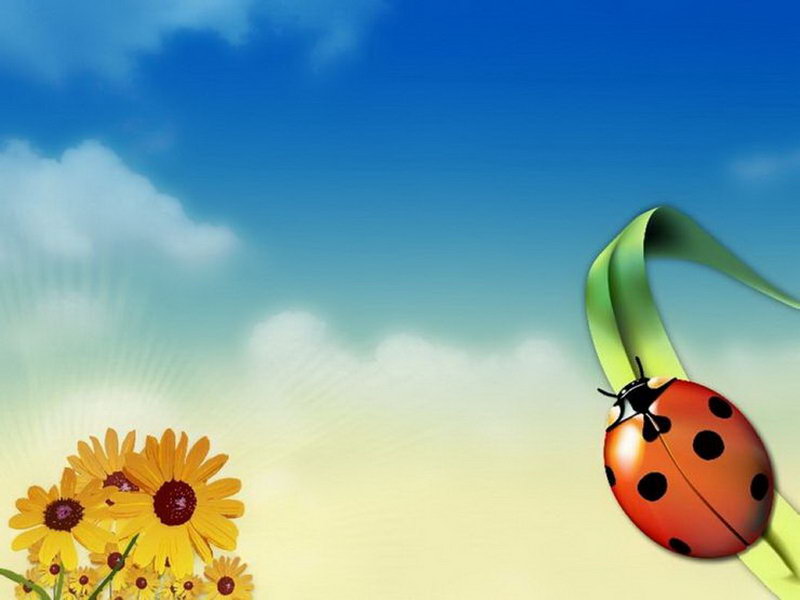 Кто что ест?
Кто что ест?
Дидактическая игра.
Дидактическая игра.
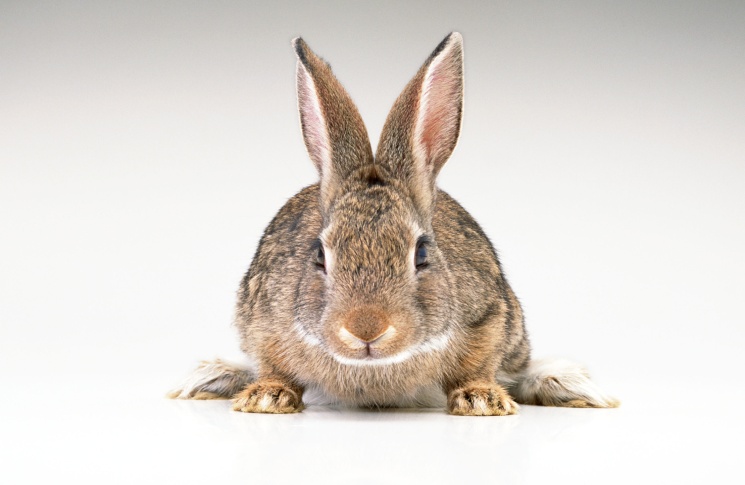 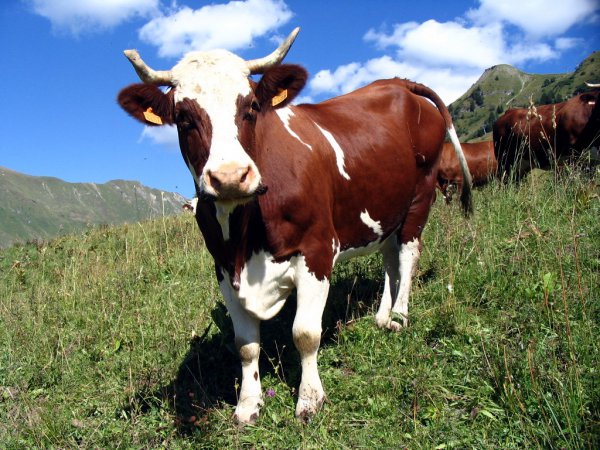 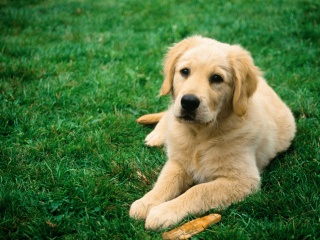 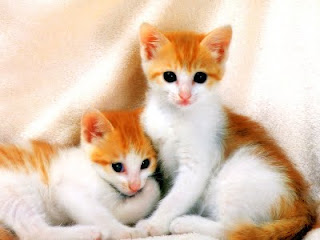 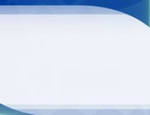 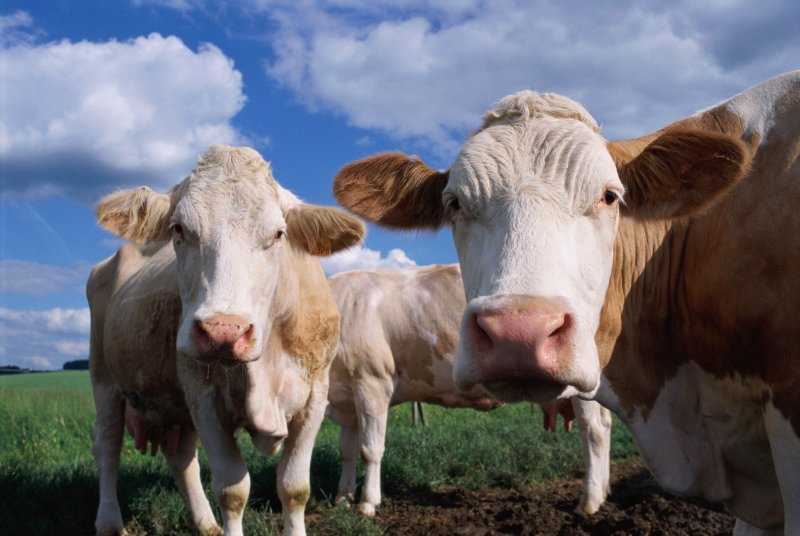 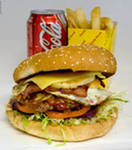 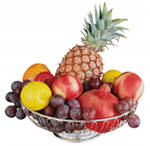 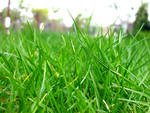 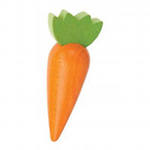 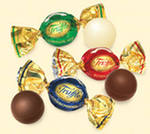 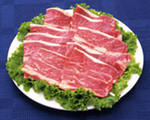 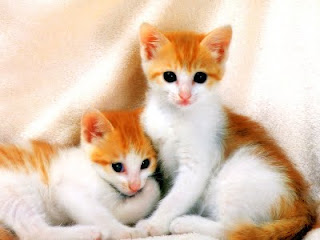 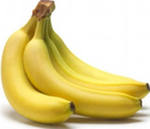 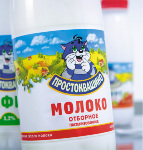 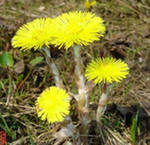 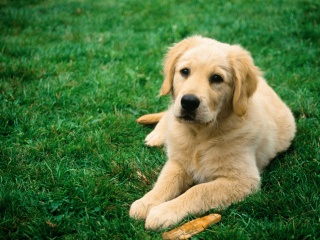 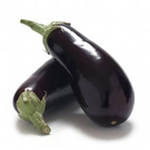 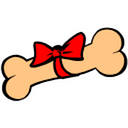 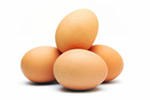 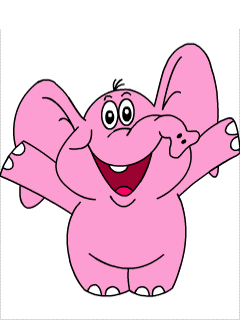